LOUIS XIVThe Sun King’s Path to Absolute Power
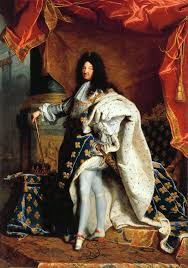 Lecture OutlineCentralization of Absolute Power
The Fronde
Law & Order
Control Nobles
Economic Reform
Patronage of the Arts
Versailles
The Church
Army & Foreign Policy
Thesis
Through his ambitious political, economic, cultural, and religious pursuits, Louis XIV brought built on the legacy of his Capetian predecessors to centralize political and cultural power, expand French influence in Europe and around the world, and achieve Absolute power. While his legacy is robust and complicated, his powers were profound.
Brief Timeline
1638: Louis born to Louis XIII and Anne of Austria
1643: Louis XIII died, Anne and Cardinal Mazarin took the regency for the four-year-old Louis
1648-1653 Wars of the Fronde
1654: At 18, crowned as Louis XIV
1661: Mazarin dies; at 23 Louis controls France
1661-1715: Develops absolute authority
Louis XIII and Anne of Austria
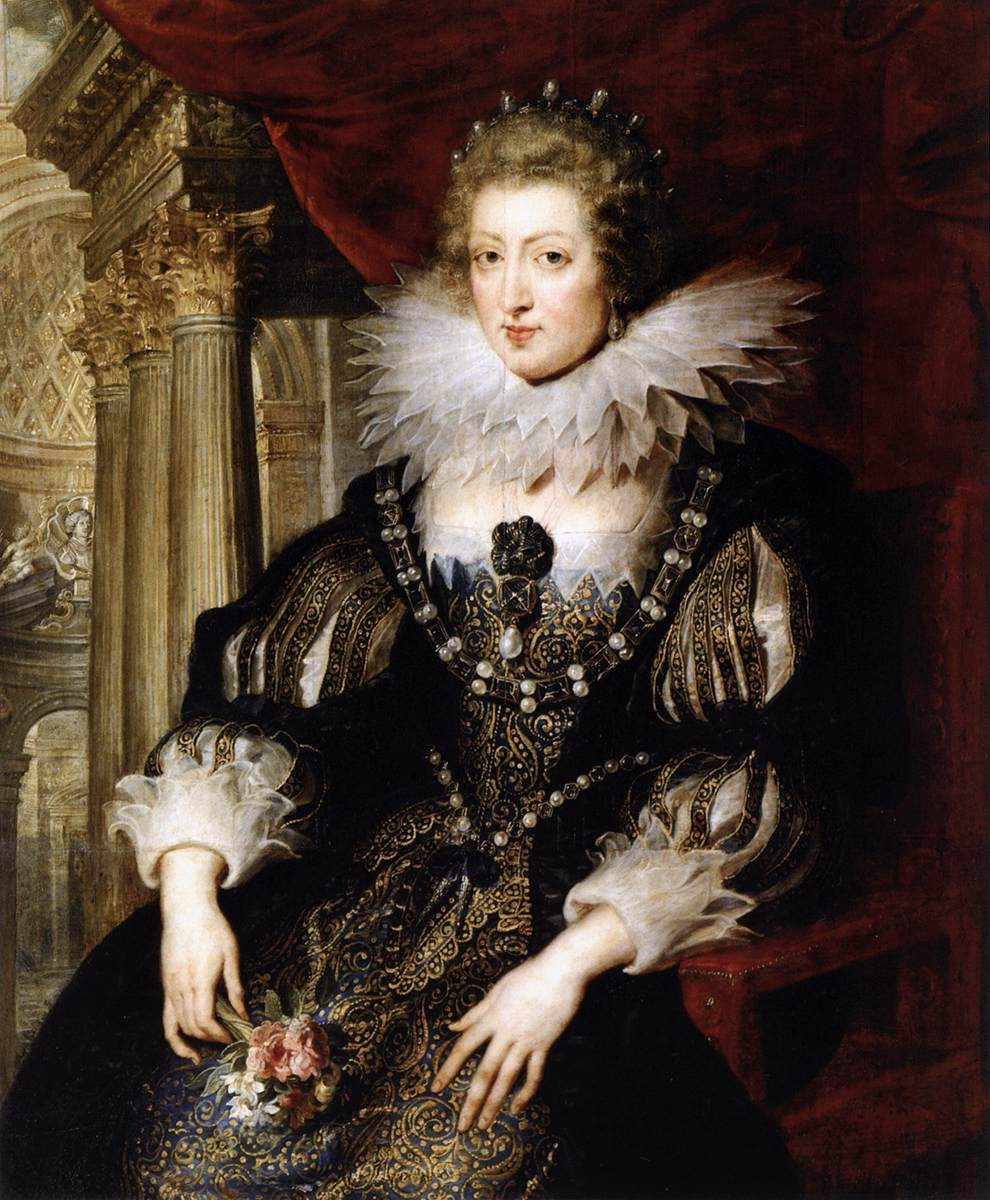 The Fronde
Fronde was a civil war in France 1648-53 caused by: 
Parlement sought more power. Mazarin taxed members Parlement. They rebelled. Mazarin arrested lead rebels in Parlement. Parisian chaos ensued.
Feudal Nobility was threatened by Mazarin and wanted more of a voice in government. 
Fear of centralized gov
Disrespect for bureaucracy (Noblesse de Robe)
Fun Fact: A fronde is a sling, used to break Mazarin’s windows.
The Fronde
Effects: 
Fronde was defeated
Fronde chaos left peasants weary and more inclined to accept the iron rule of an absolute monarch
Left Louis XIV with distrust of nobles…
Law & Order
Intendants (like governors) administered 32 districts
Recruited army 
Collected taxes
Enforced laws
Check on local nobility
Regulated economy 
Enforced corvée: forced labor that required peasants to work a month per year on public projects
Law & Order
Breaking with tradition, Louis relied on his advisors
Jean Baptiste Colbert - Finance & Navy 
Michel de Telier – Military 
Hughes de Lionne – Foreign Affairs
Law & Order
Grande Ordonnance de Procédure Civile of 1667, the Code Louis - comprehensive legal code seeking uniform regulations
Law of State above Law of Church 
Basis for Code Napoleon 
Centralization of legal authority. One France, under the Sun King
Control the Nobility
Secret Police spied on nobles, went through mail
Compromise with the Nobility: no taxation, no complaining
More royal power
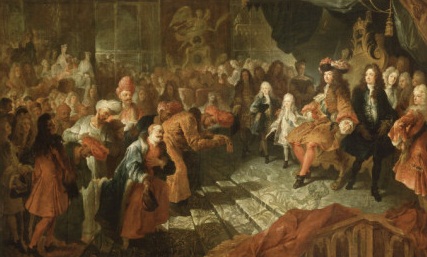 Economic Reform
1661, treasury verged on bankruptcy 
Colbert - Contrôleur général des Finances
Louis charged Surintendant des Finances Nicolas Fouquet, with embezzlement
Customs & Taxes
Inventions
Manufacturing (glass, shipbuilding, iron)
Infrastructure
Army & Navy  
Mercantilism as means to self sufficiency 
Colonies in North America
Mercantilism
1.Intervene in the economy, to protect home products, by taxes and tariffs
7.Increase tariffs, taxes, and duties to pay for the military and royal estate.
8. Maintain traditional farming
1
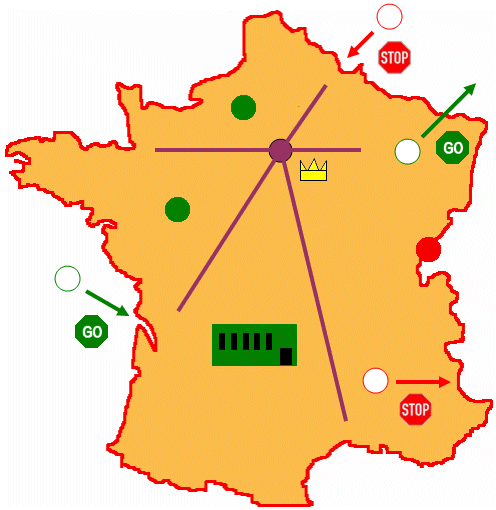 2.Export of finished products to achieve a positive balance of trade
(Revenue for military, arts, infrastructure, etc.)
9
7
2
8
6
6.Develop strong infrastructure - roads and canals
5
4
3
5.Reduction of tolls for national traffic
3.Entrepreneurs est. manufacturing base.
4.Est. colonies and trading partners
Patron of the Arts
Changed form and function of art: 
No Longer to Glorify God – Middle Ages
No Longer to Glorify Human Potential – Renaissance
Glorify King 
Louvre
Painters: Charles Le Brun, Pierre Mignard, Antoine Coysevox, and Hyacinthe Rigaud
Composers: Lully, Chambonnières, Couperin
Writers: Molière (comedies), Racine (tragedies), La Fontaine (fables)
Academies
Académie Française
Academy of Inscriptions and Belles-Lettres 
Academy of Science 
Academy of Moral and Political Sciences
Academy of Architecture 
Academy Royale de Musique

→ Funded by Finance Ministry
Versailles
Fronde caused Louis to fear and detest Paris, which he abandoned for Versailles
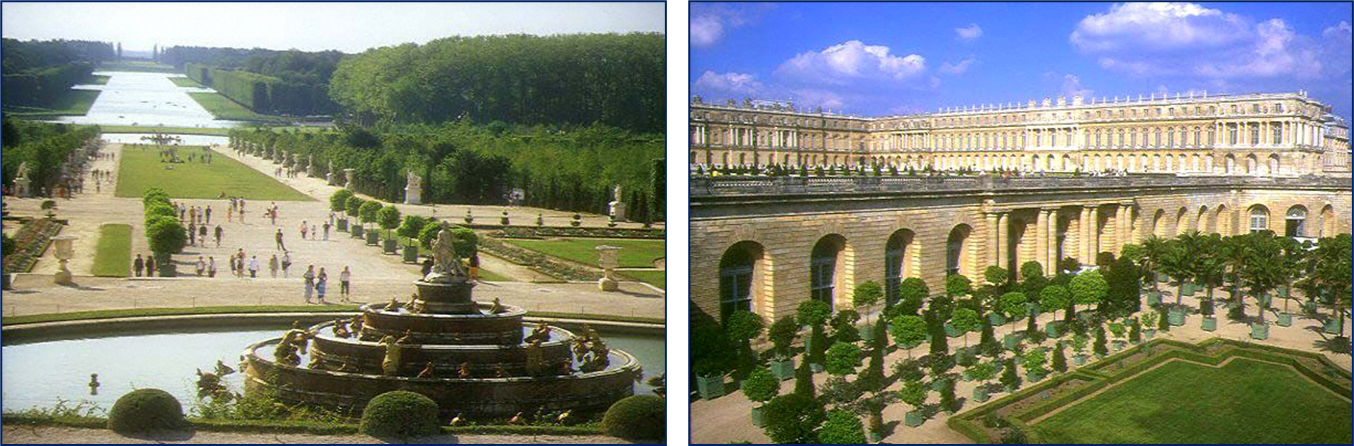 Versailles
2,000 acres of grounds
200,000 trees
210,000 flowers planted annually 
80 miles of rows of trees
50 fountains 
2,153 windows
700 rooms
67 staircases
6,000 paintings
1,500 drawings and 15,000 engravings
2,100 sculptures 
150 varieties of apple and peach trees
Versailles
Gallery of Battles
Hall of Mirrors
Versailles
Patronage: Entire French nobility was expected to be present in ceremonies, festivals, and dinners 
Nobles drank and danced…and sought favor
Watch for potential Rivals
Cult of Glamor
Symbolic Power of Divine Right
Legacy
Versailles
“In everything [Louis XIV] loved splendor, magnificence, profusion. He turned his taste into a maxim for political reasons and instilled it into his court on all matters. One could please him by throwing oneself into fine food, clothes, buildings, gambling. These were occasions which enabled him to talk to people. The essence of it was that by this he attempted and succeeded in exhausting everyone by making luxury a virtue and for certain persons a necessity, and thus he gradually reduced [the nobility] to depending entirely on his generosity…” 

The Duke of Saint-Simon
Religion: One Faith
Devout Catholic
Head of French Catholic (Gallican) Church
Anti-Protestant Campaign 
Closed schools 
Demolished churches
Excluded from public office
Religion: One Faith
Edict of Fountainbleau (1685) 
Repealed Edict of Nantes – rel. toleration to Huguenots
200,000+ (of 2 million) Huguenots fled to England, Holland, New England
Many Huguenots belonged to the merchant and artisan classes; took their knowledge and skills with them, weakening France's economic position 
Morally repugnant and economically foolish
Louis: Absolute Belligerent
Size: 1635: 25,000; 1659: 250,000  
Loyal to King, not nobles
Modernized
Organized
Professionalized
Disciplined 
Morale
Louis: Absolute Belligerent
War of Devolution (1667–1668): against England, Sweden, Dutch
Dutch War (1672–1678): with Sweden and England against Dutch, Spain, Austria
War of the Grand Alliance (1688–97): against English, Dutch, Spain, Austria, Germanic princes; also fought in Ireland and Americas
War of the Spanish Succession (1701–1714): with Spain and Germanic princes against Great Britain, Dutch, Austria, Portugal. Bankrupted France. 
Death and Destruction harmed his popularity, his economy, his legacy
Louis: Absolute Belligerent
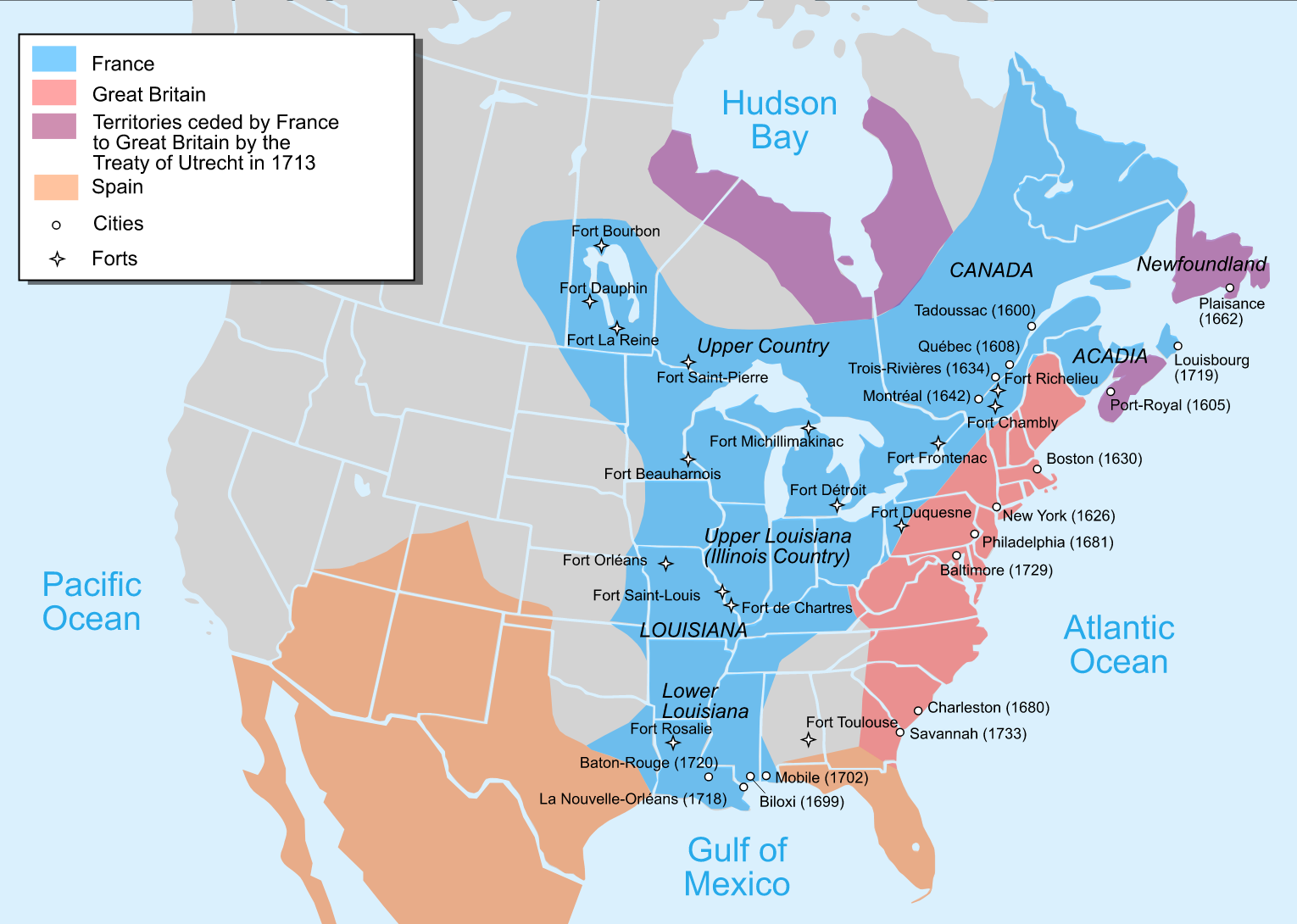 Discussion Questions
Why did Louis XIV seek to consolidate his rule?
What methods did Louis XIV use to consolidate his rule?
Describe the Sun King’s successes.
Describe the Sun King’s excesses.
"One King, One Law, One Faith”. Mission accomplished? To what extent did Louis XIV achieve Absolute Power?